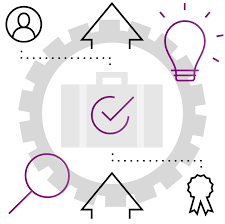 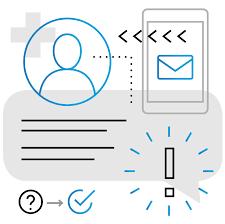 Workers Comp
Careers Pathways
In 
Workers Compensation :
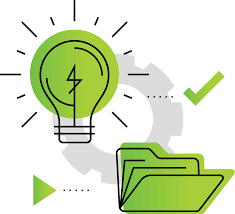 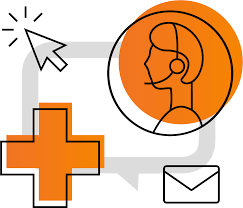 Tyrone Spears
About Me and My journey
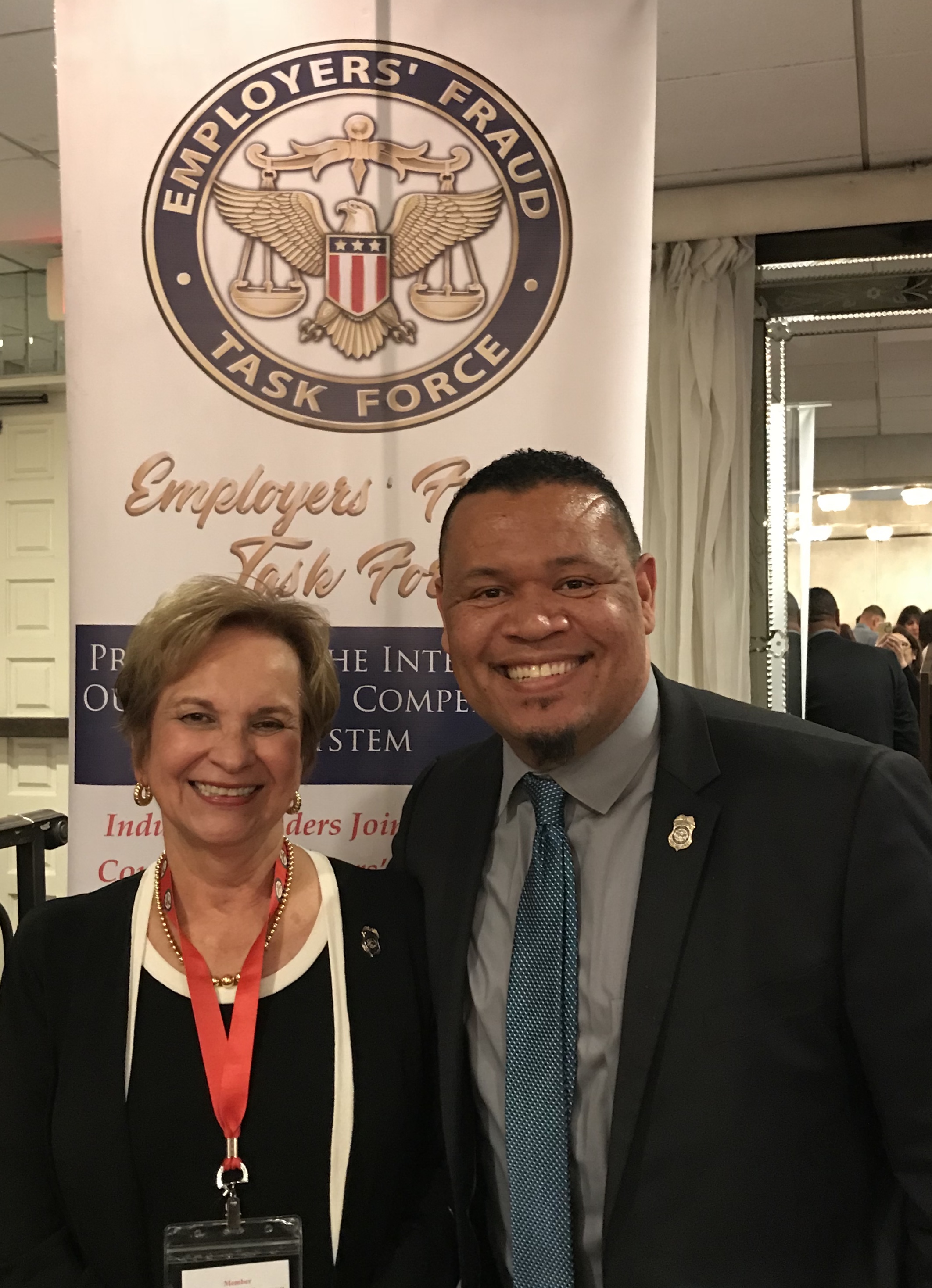 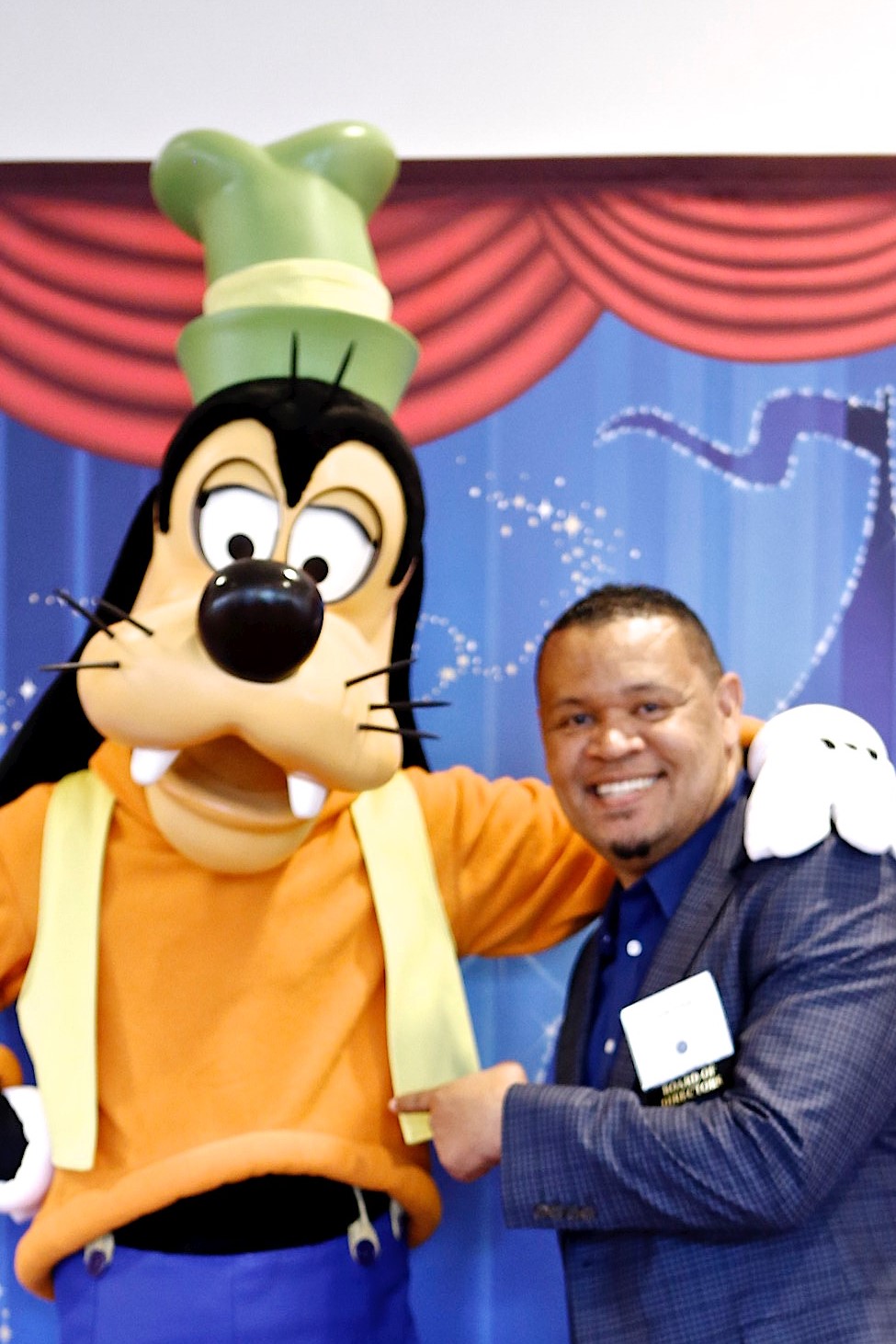 Jobs within workers’ compensation
Claims Adjuster 
Premium Auditor
Investigator
Marketing and Sales
Policy Researcher
Compliance Analyst
Social Media Investigator
Subrogation Analyst 
Risk Control Specialist
Day in the life of a  workers’ compensation claims professional
The fun and not so fun stuff